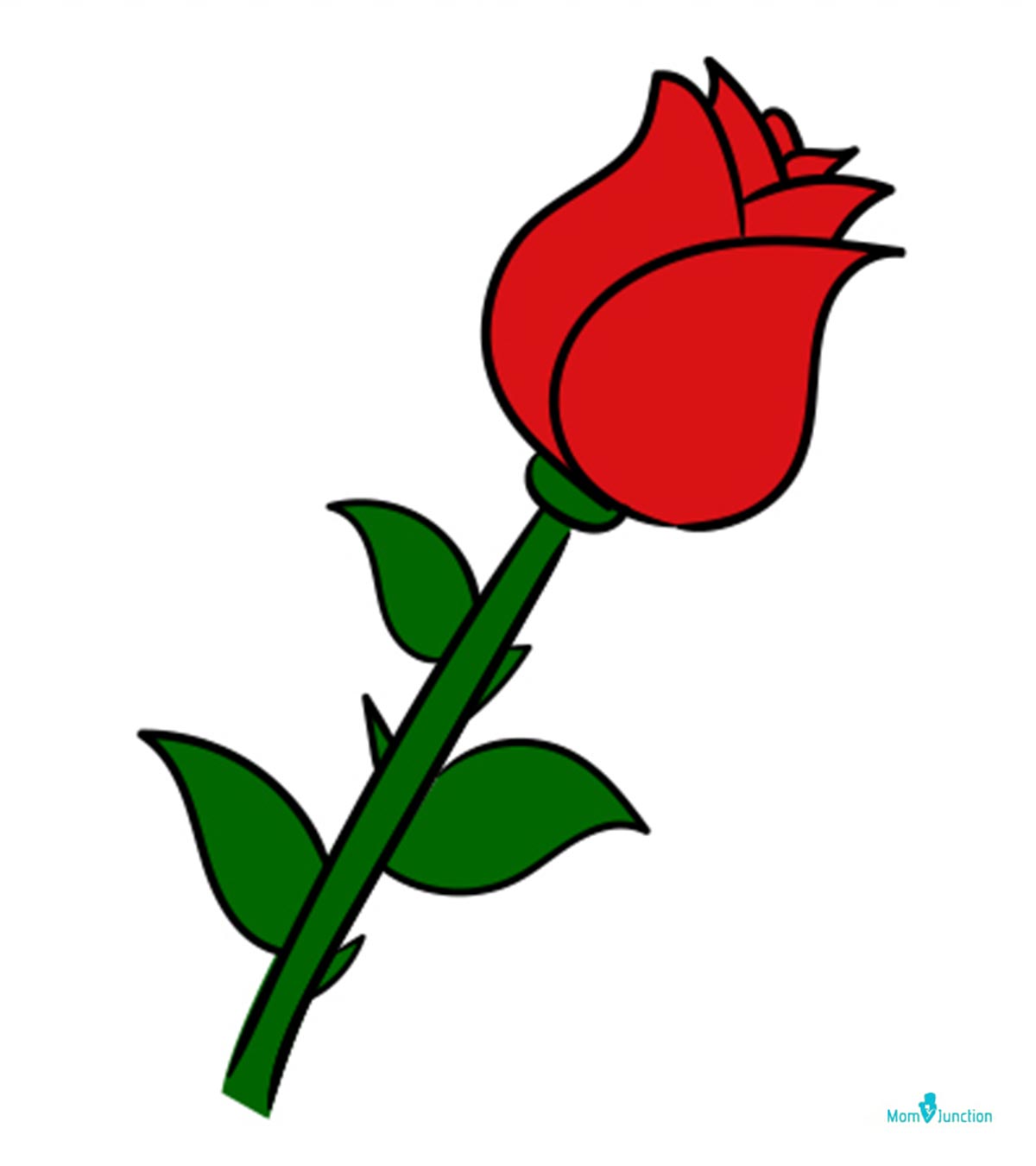 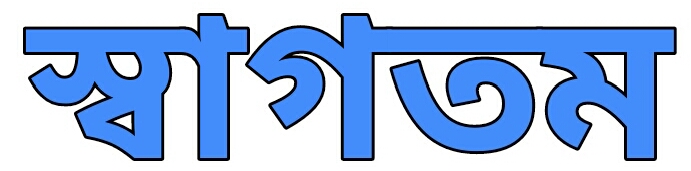 Bipul Sarkar Atmool high School -Shibgonj-Bogura - 01730169555
13-Sep-20
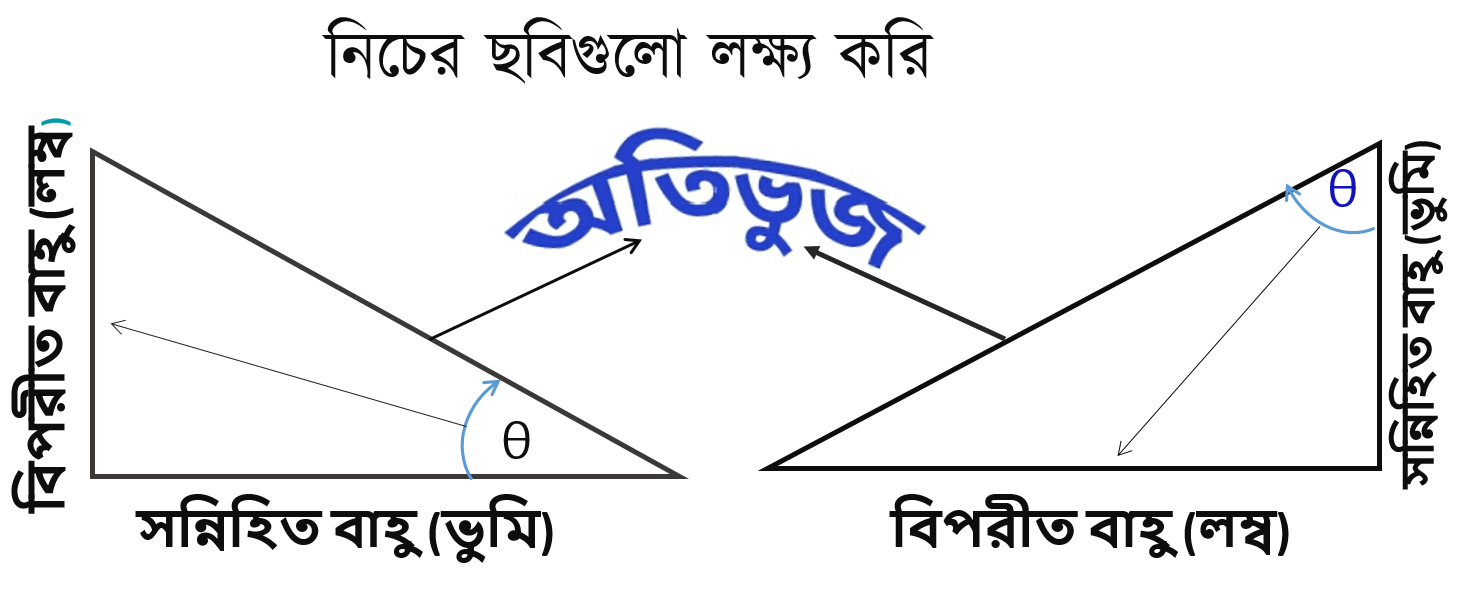 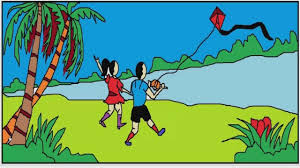 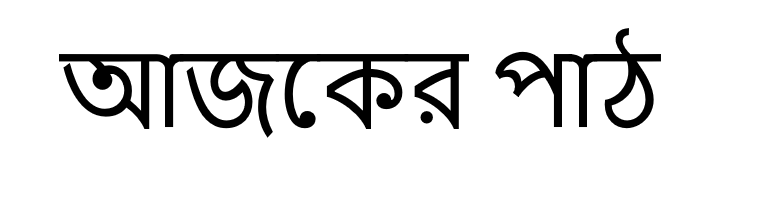 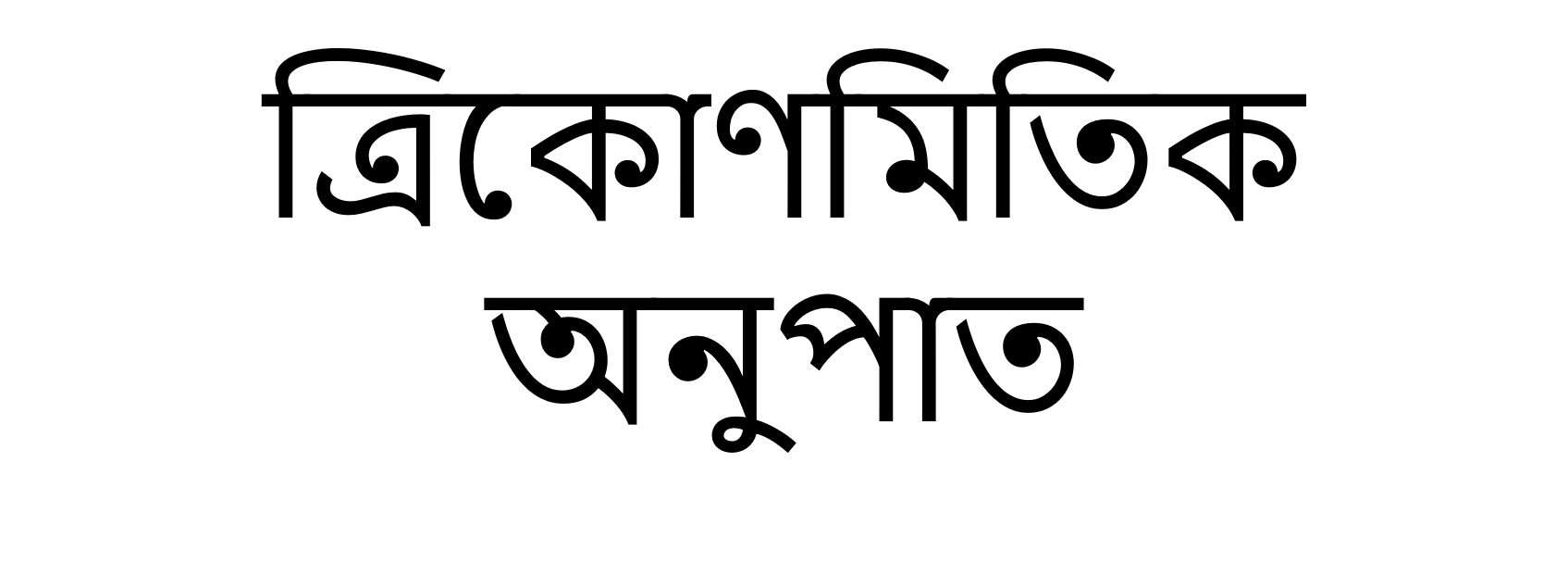 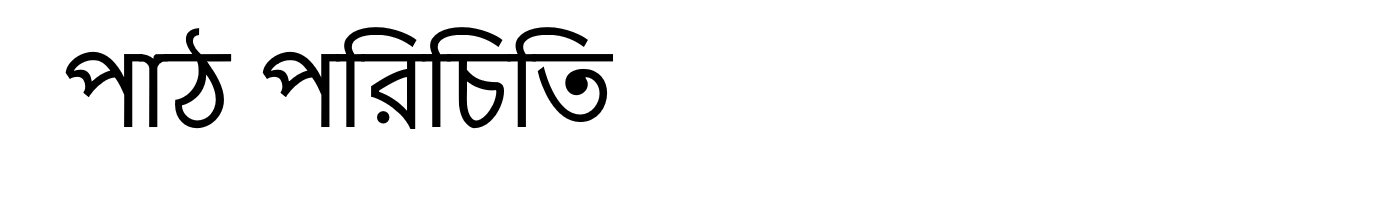 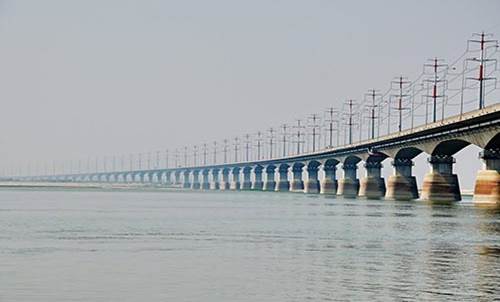 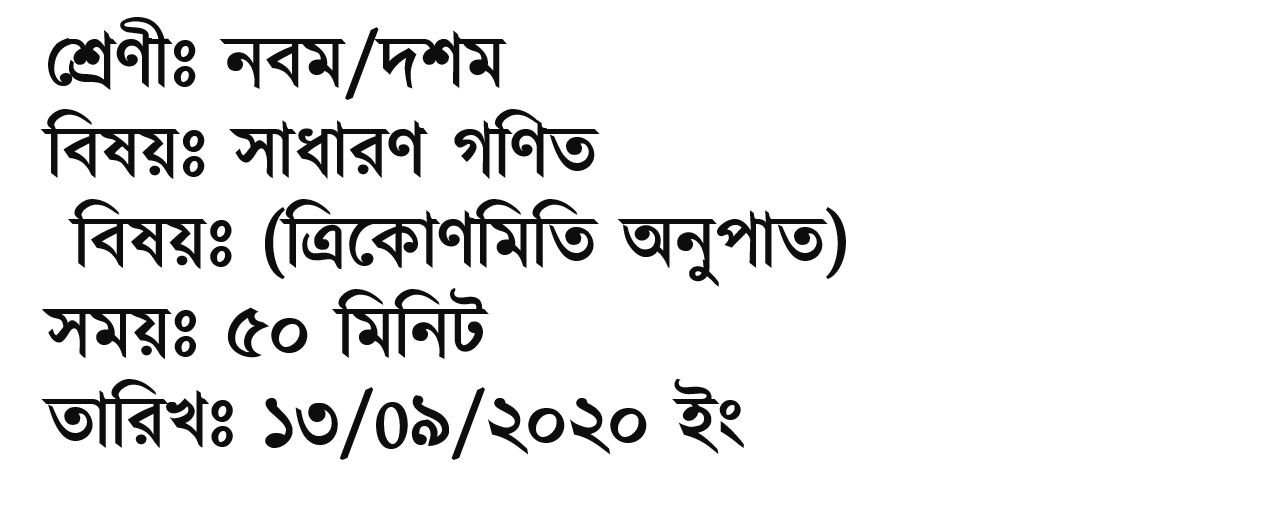 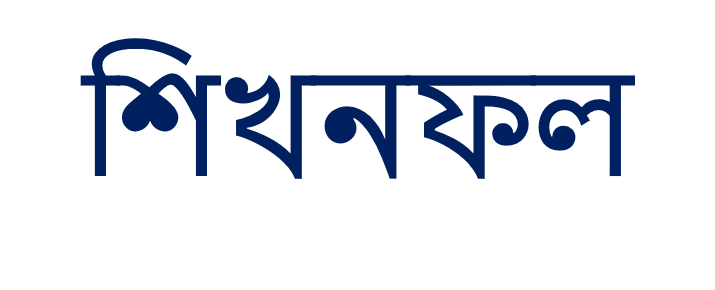 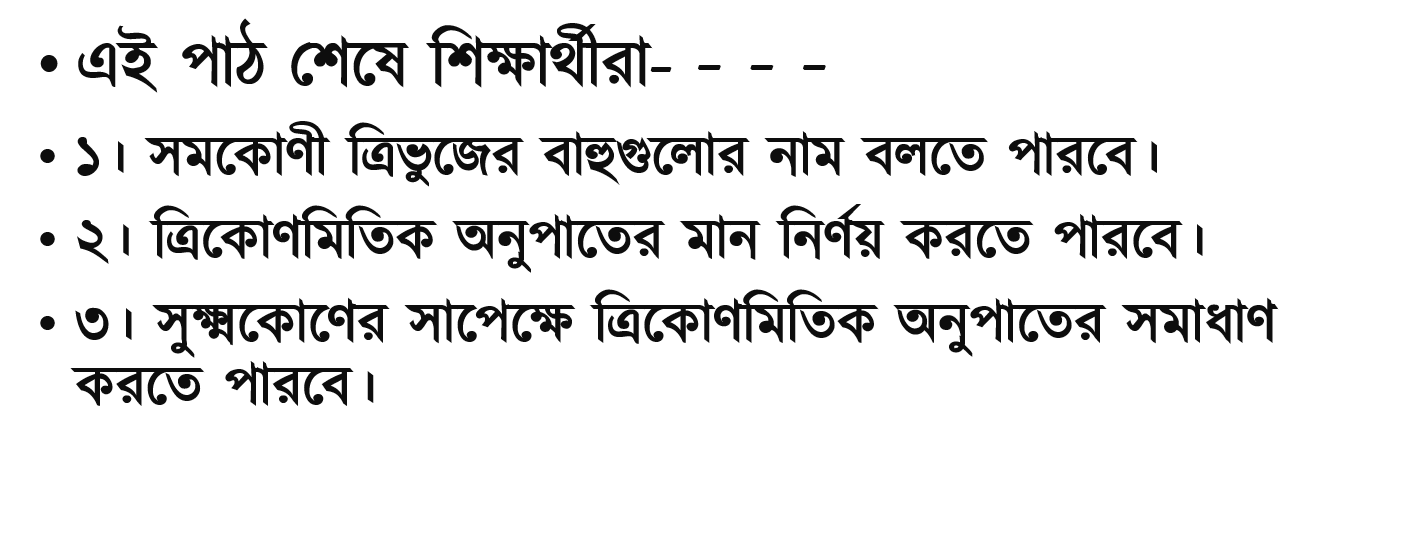 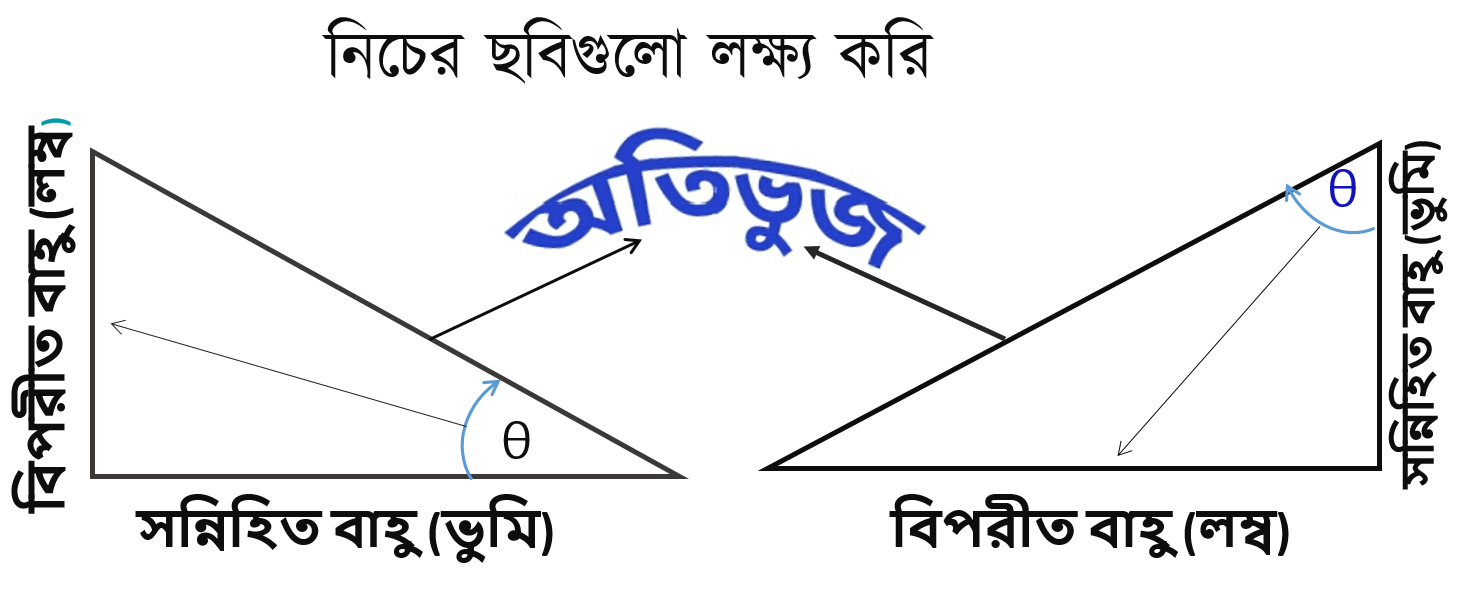 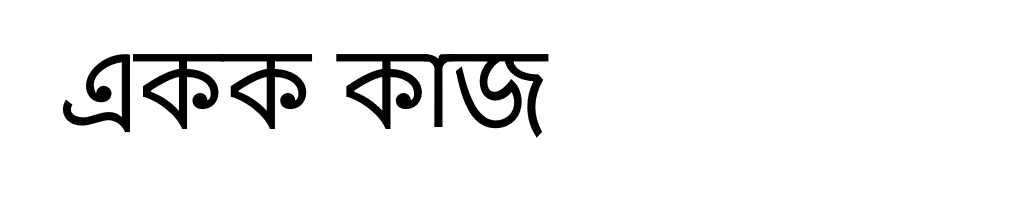 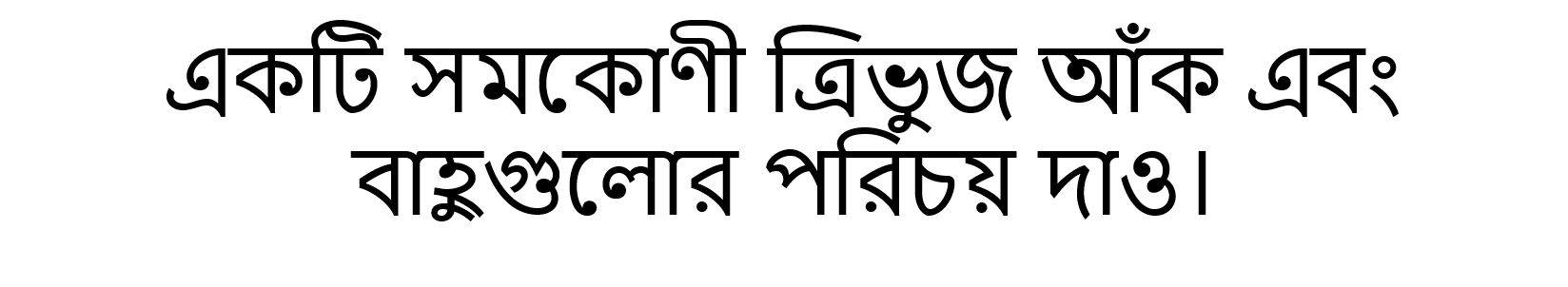 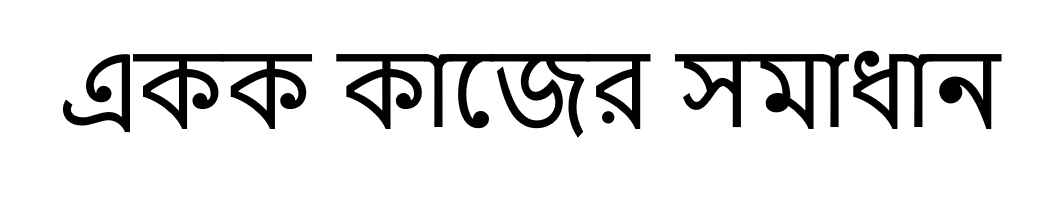 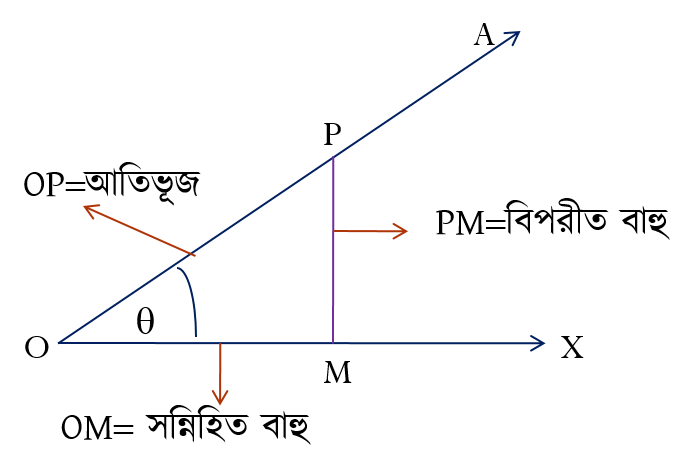 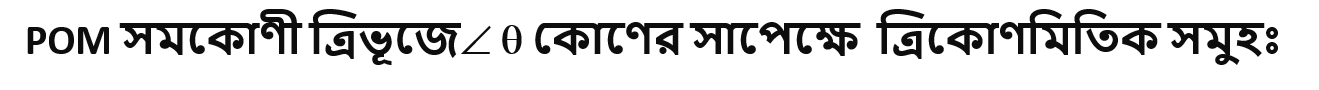 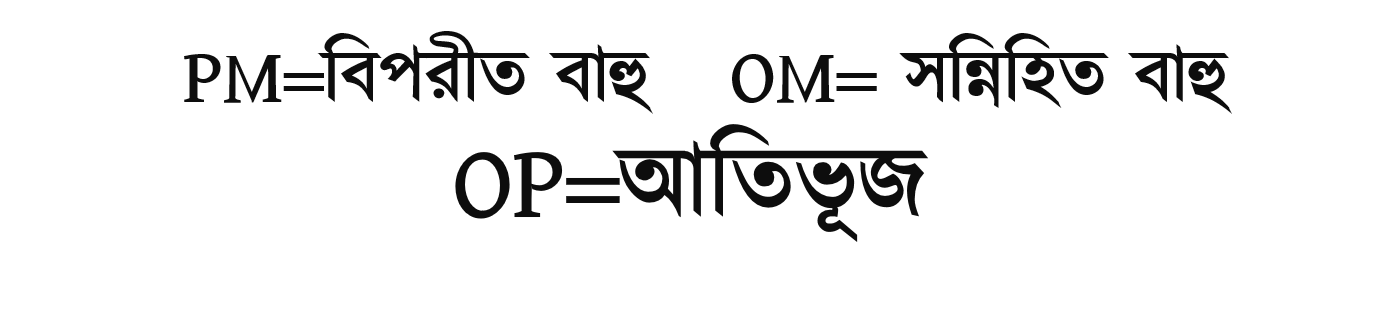 Θ এর বিভিন্ন মানের জন্য ত্রিকোণমিতিক অনুপাতের মান
অসংজ্ঞায়িত
bipulsarkar197@gmail.com       01730159555          shibgonj - bogura
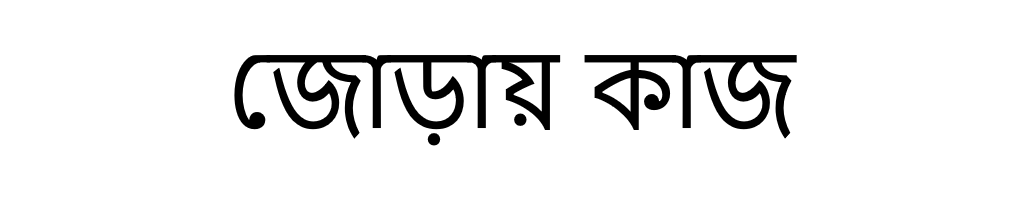 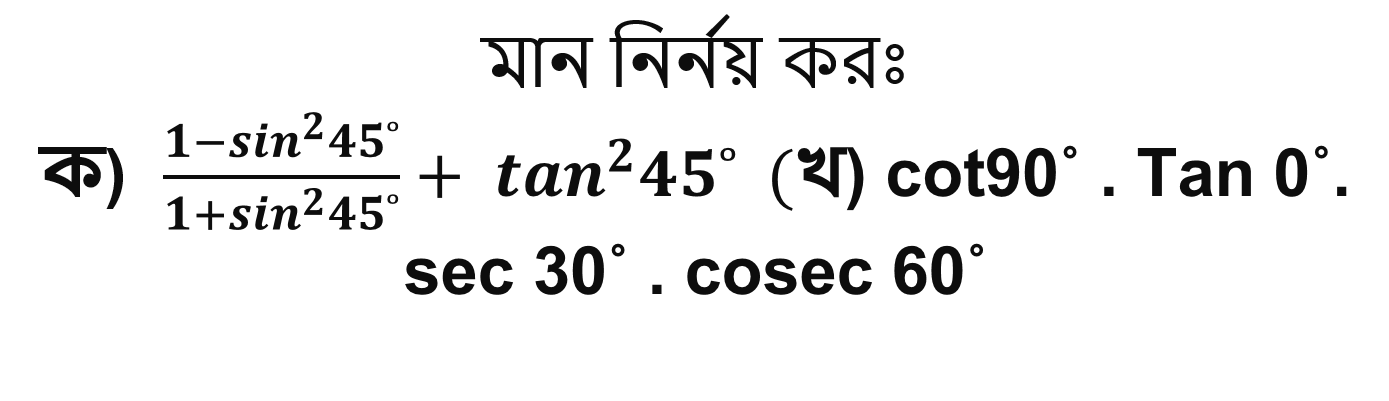 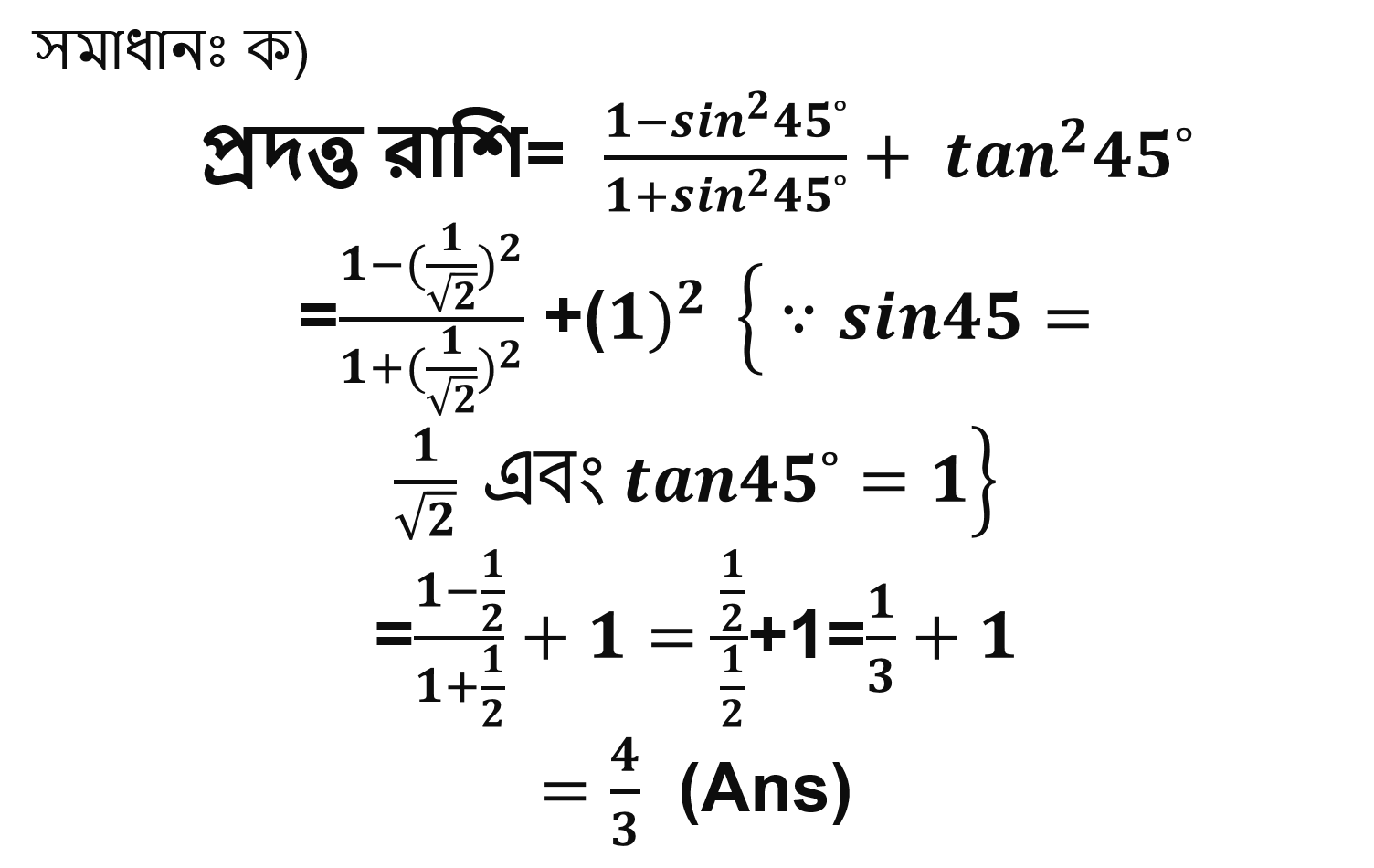 Bipul Sarkar - Atmool B/L  high School-Shibgonj-Bogura 01730159555
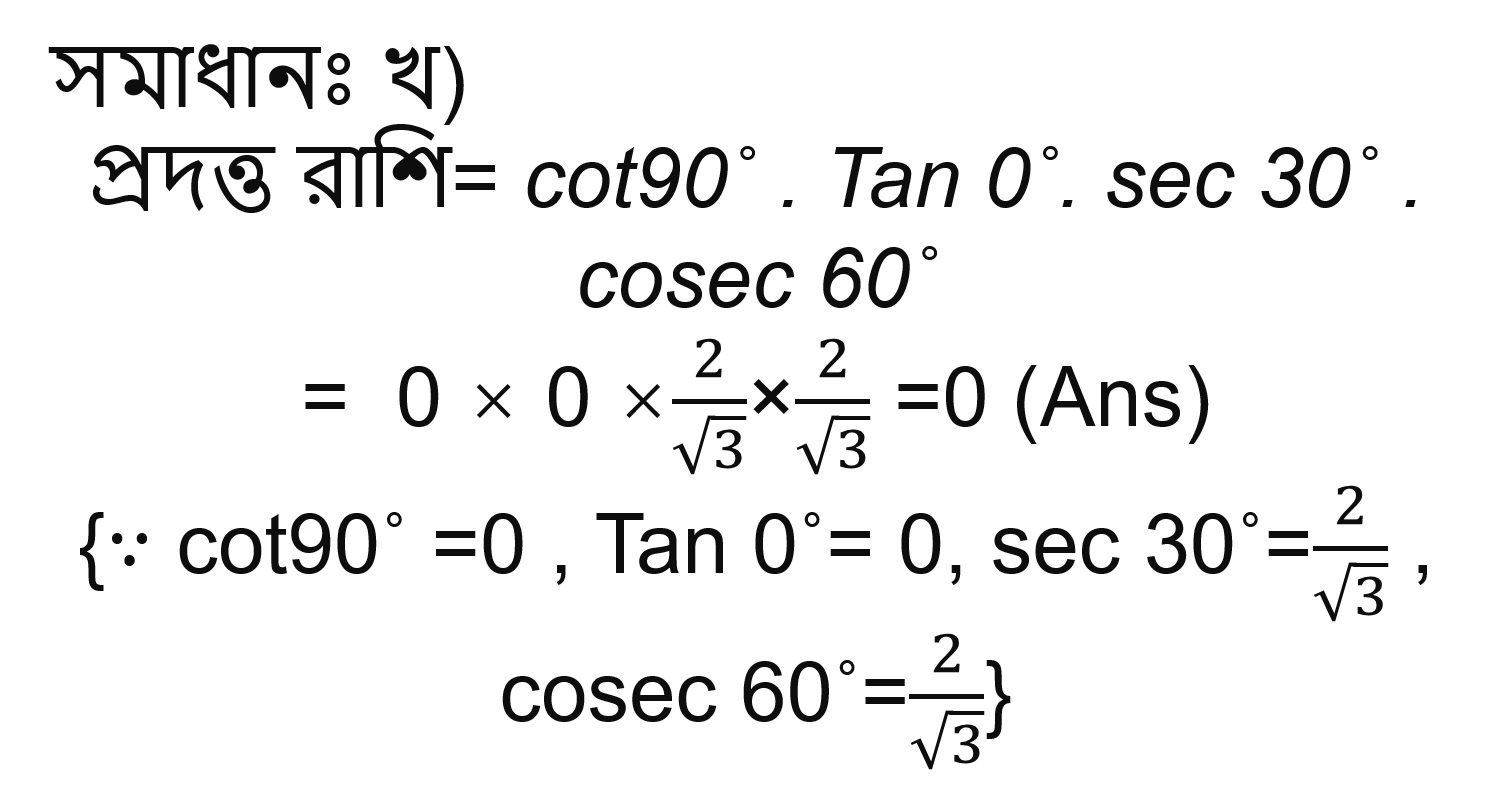 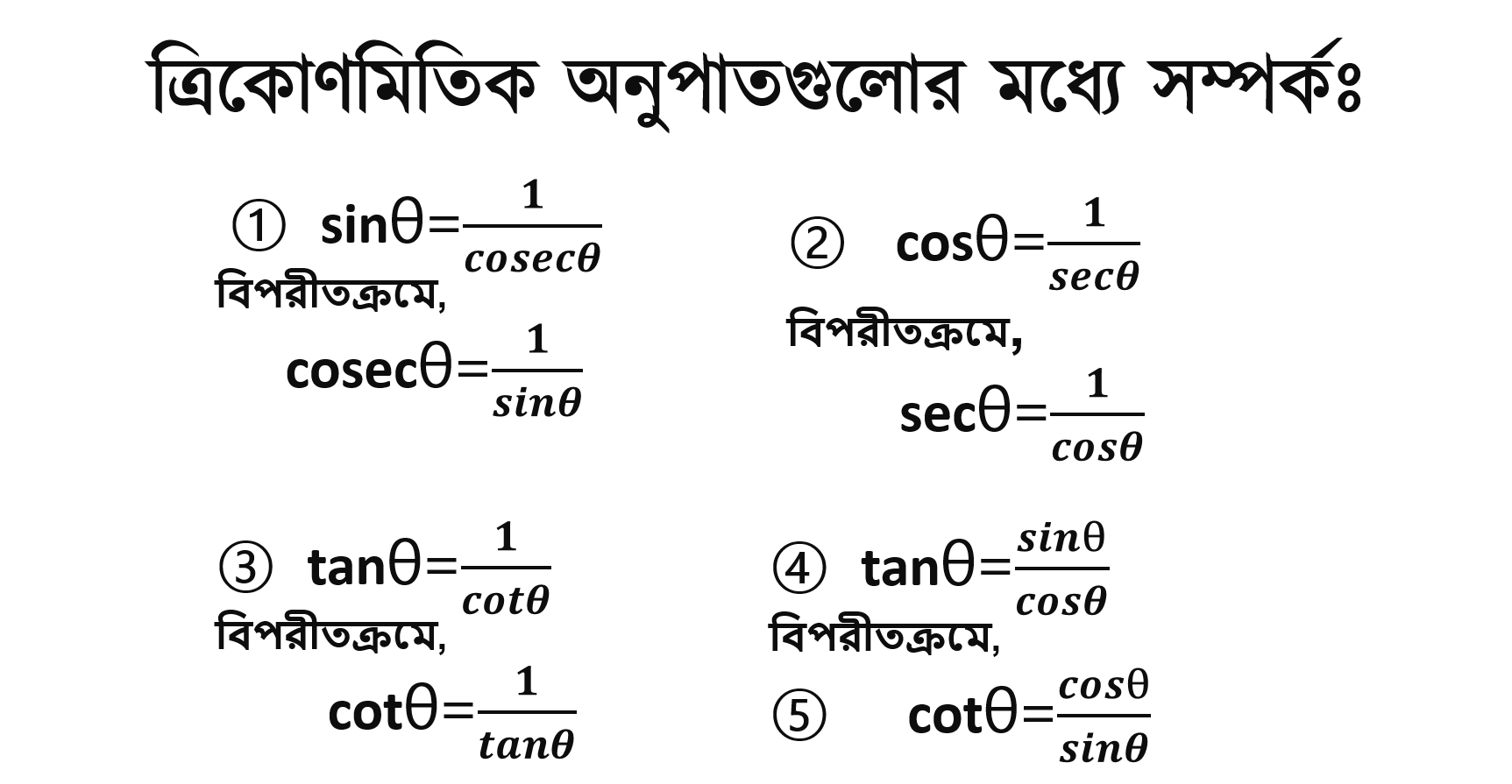 bipulsarkar197@gmail.com       01730159555        shibgonj - bogura
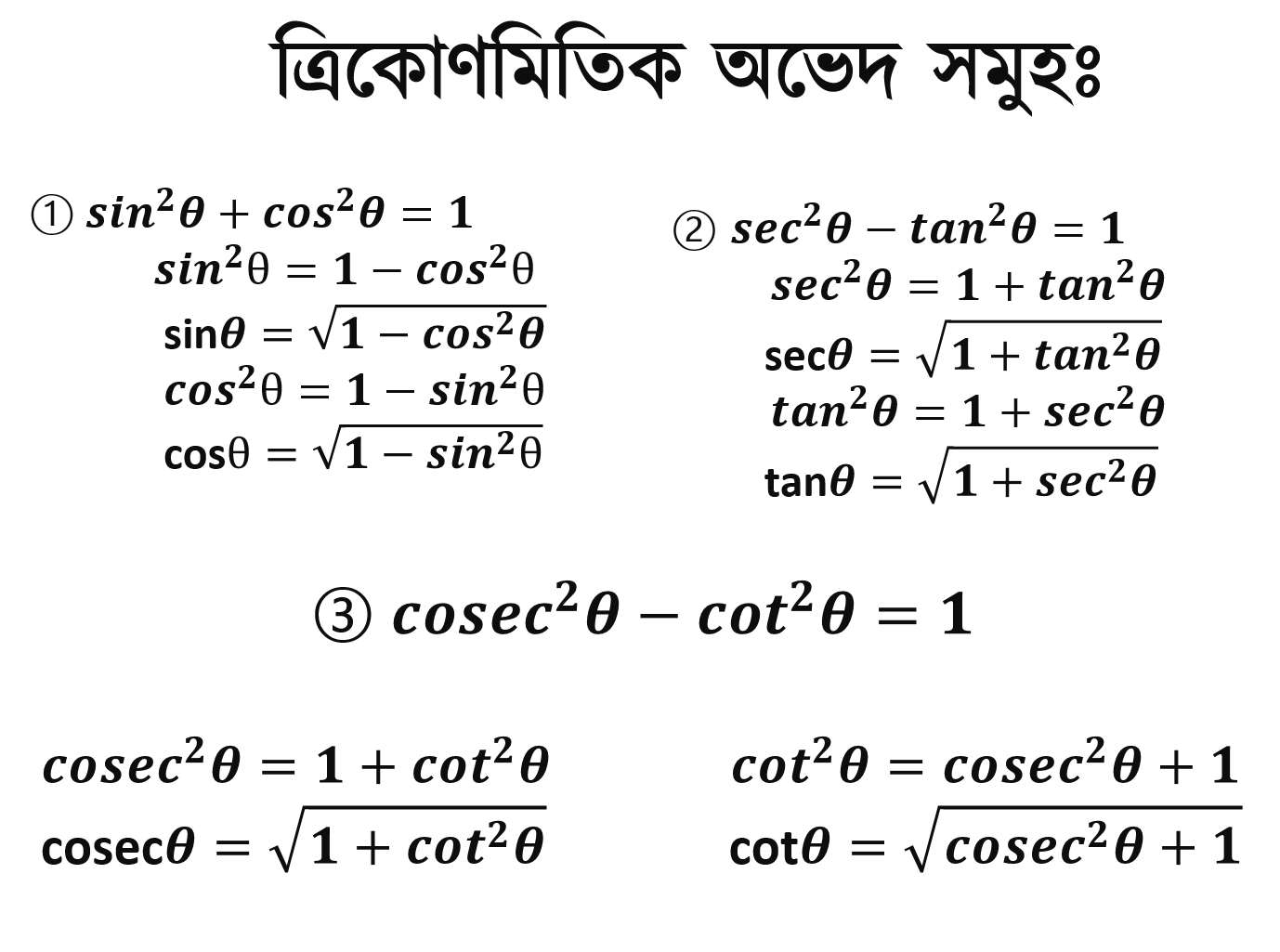 bipulsarkar197@gmail.com       01730159555        shibgonj bogura
13 September 2020
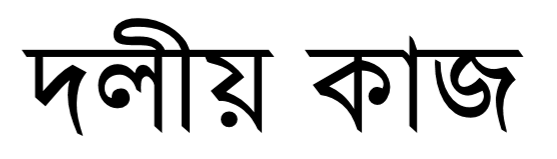 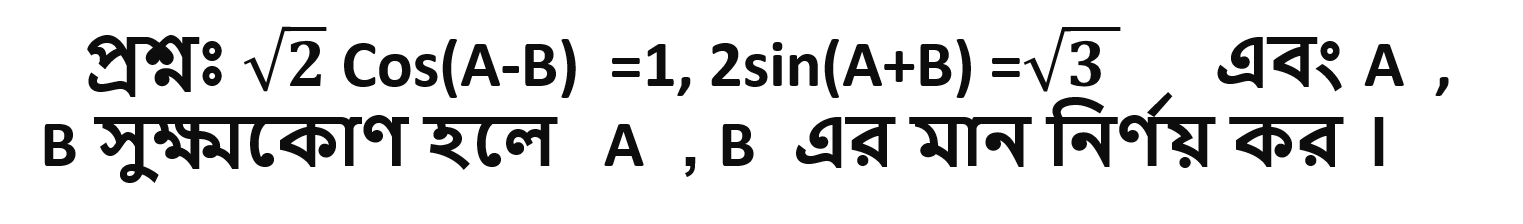 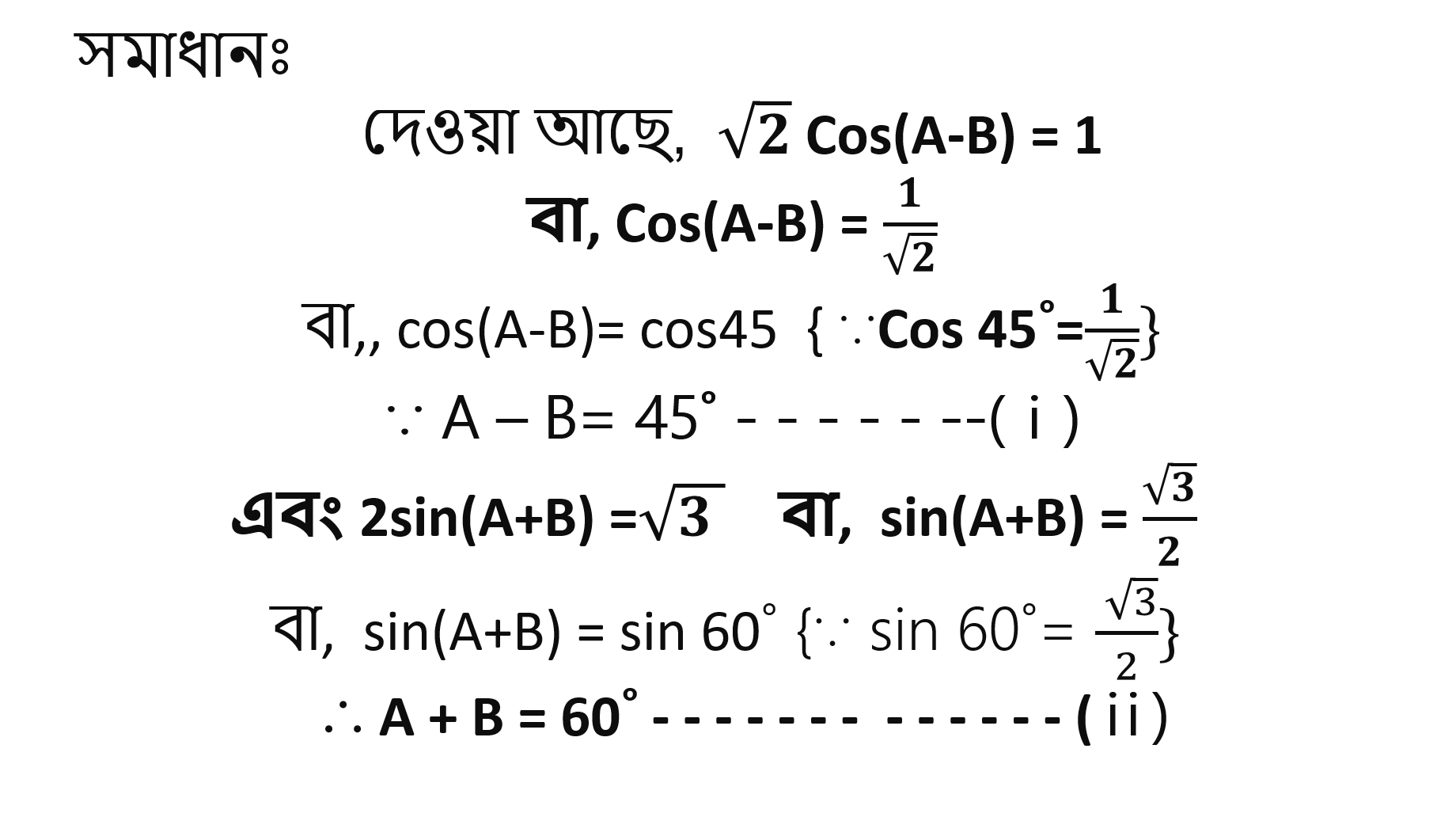 Bipul Sarkar - Atmool B/L  high School-Shibgonj-bogura    01730169555
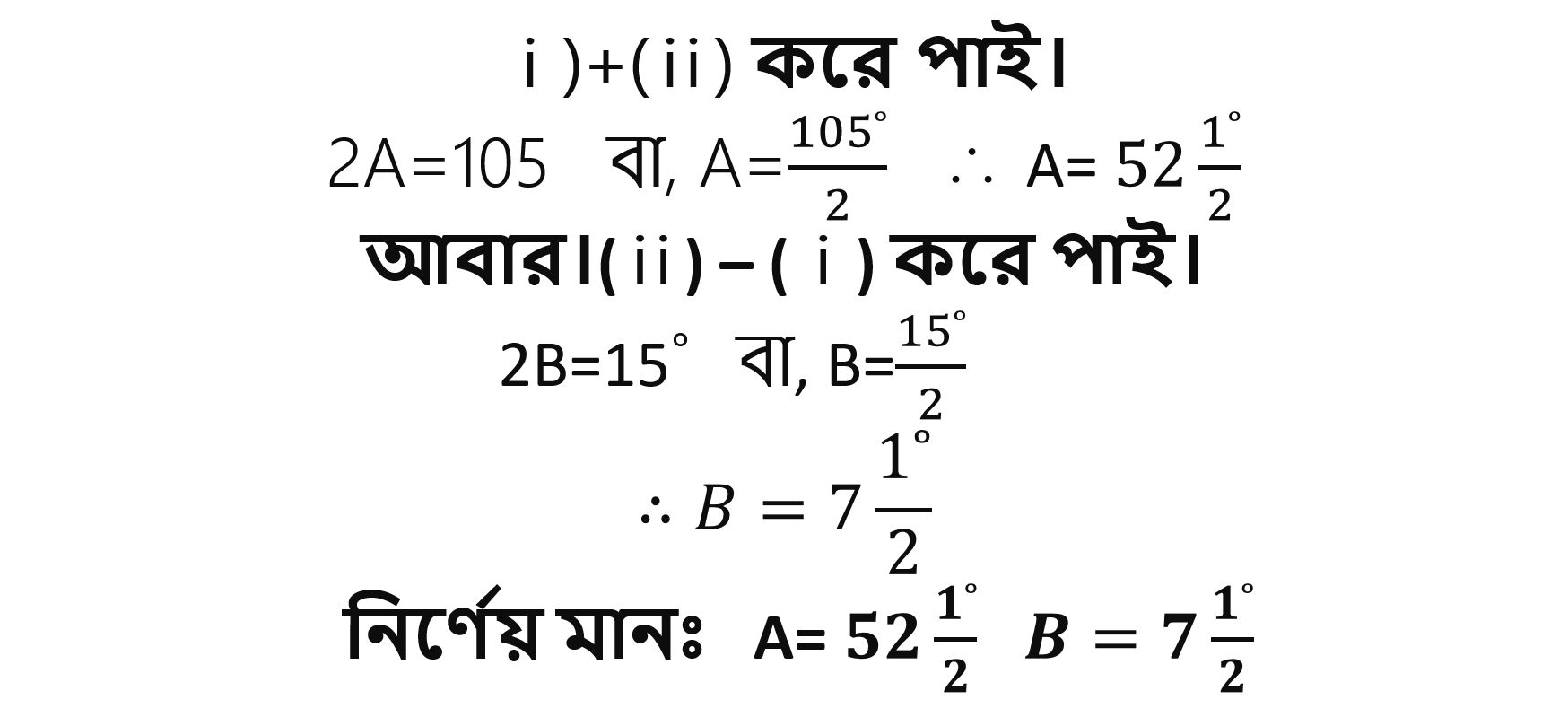 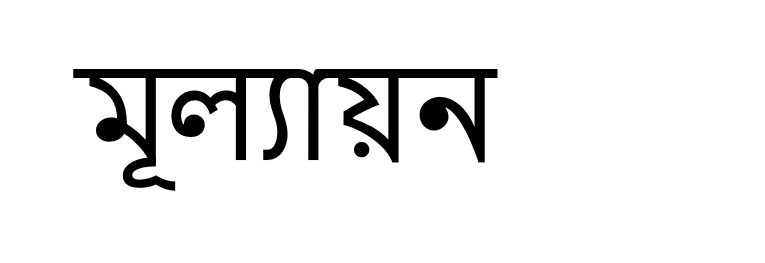 .
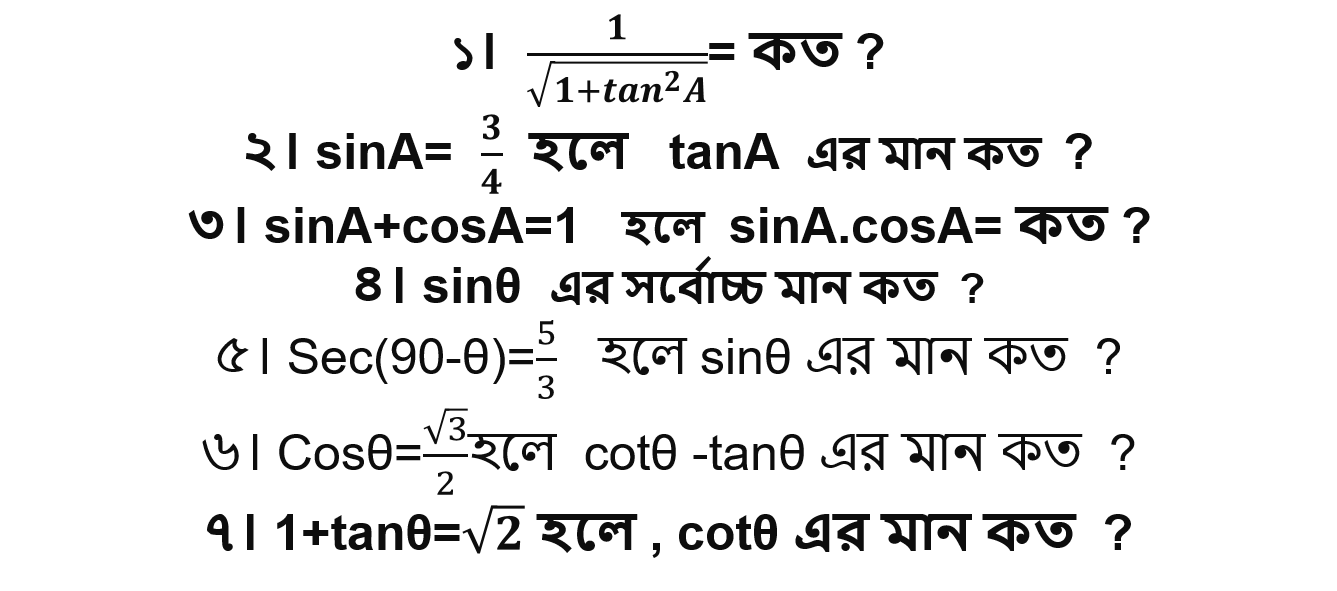 bipulsarkar1977@gmail.com        ☎  01730169555
9/13/2020 5:42:40 PM
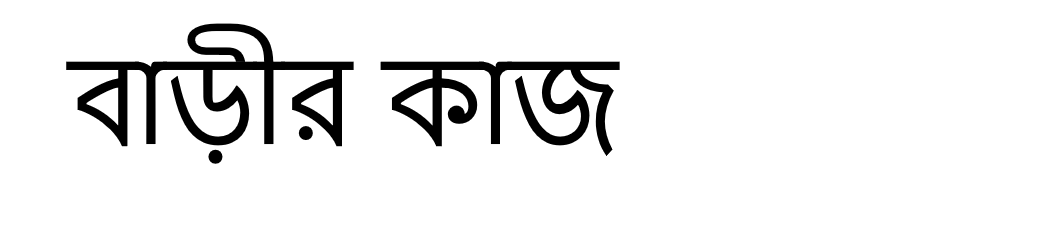 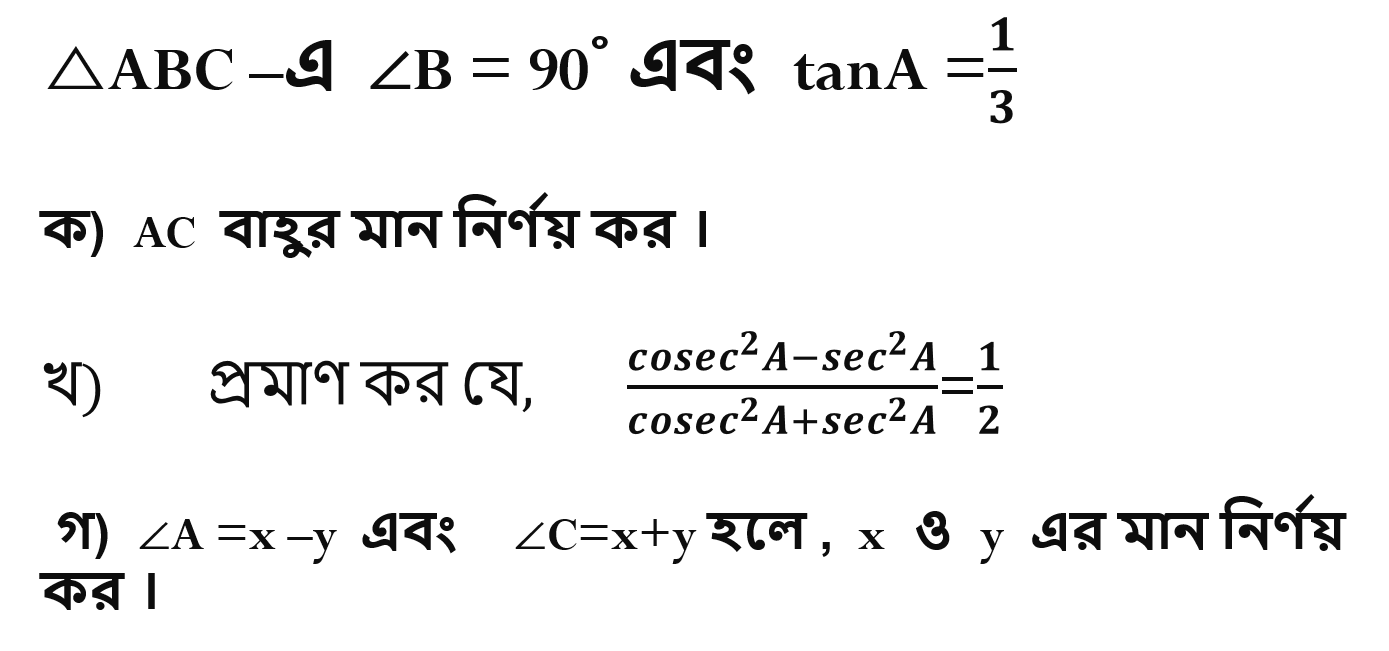 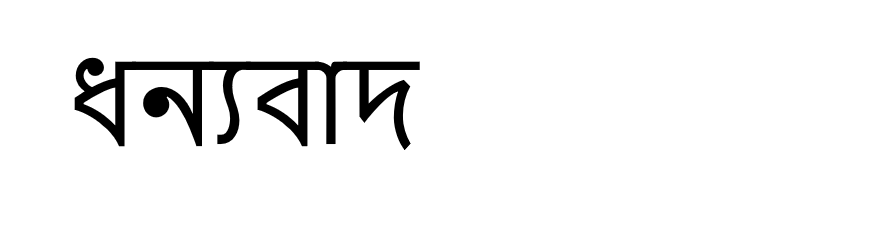 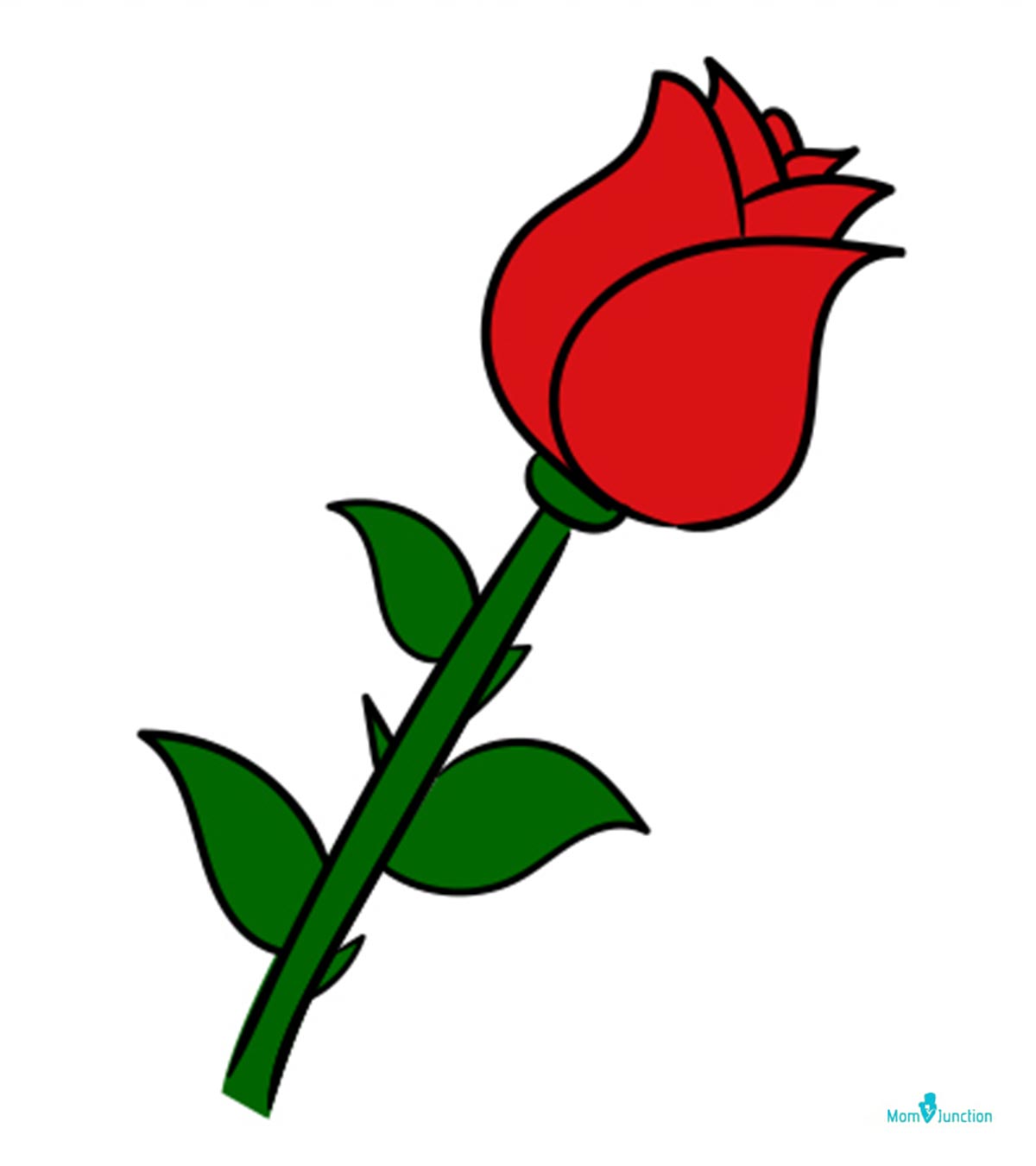